Stabilising Blood Sugar  the mindful way to create the conditions for becoming whole
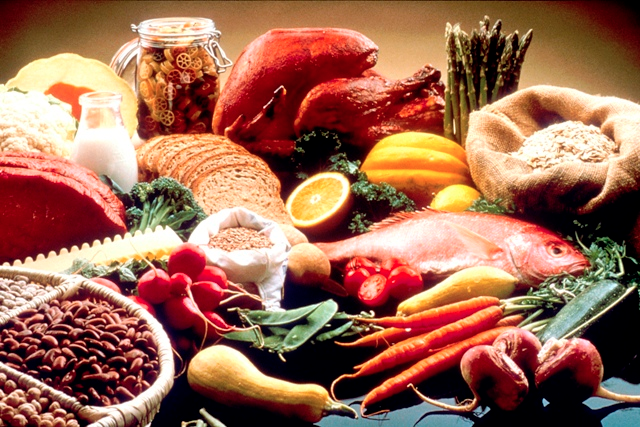 A journal based course to support  learning and behaviour change
Attending to the person who suffers from the disease and not just the disease.

Creative delivery of patient centred care:

1. Mindfulness based practices to open the doors of perception

“Between stimulus and response there is a space. In that space is our power to choose our response. In our response lies our growth and our freedom.”  Victor Frankl
Normalising insulin levels and reducing insulin resistance through a whole person approach 

Stress reduction & Relaxation

Sleep quality

Nutrition

Exercise
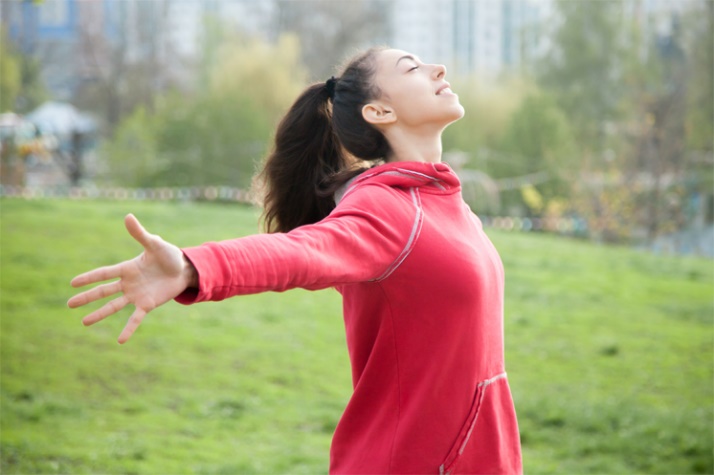 A colourful, tasty, varied & healthy diet 

Contents
 
Session 1:            Body-Mind, Sleep, Starting well 
 
Session 2:           Good & bad  carbohydrates
 
Session 3:           Good & bad fats 
 
Session 4:           The Mediterranean diet, Vitamins,  
                               Minerals, Herbs,  

Session 5 & 6:     Exercise, Self-care journey planning
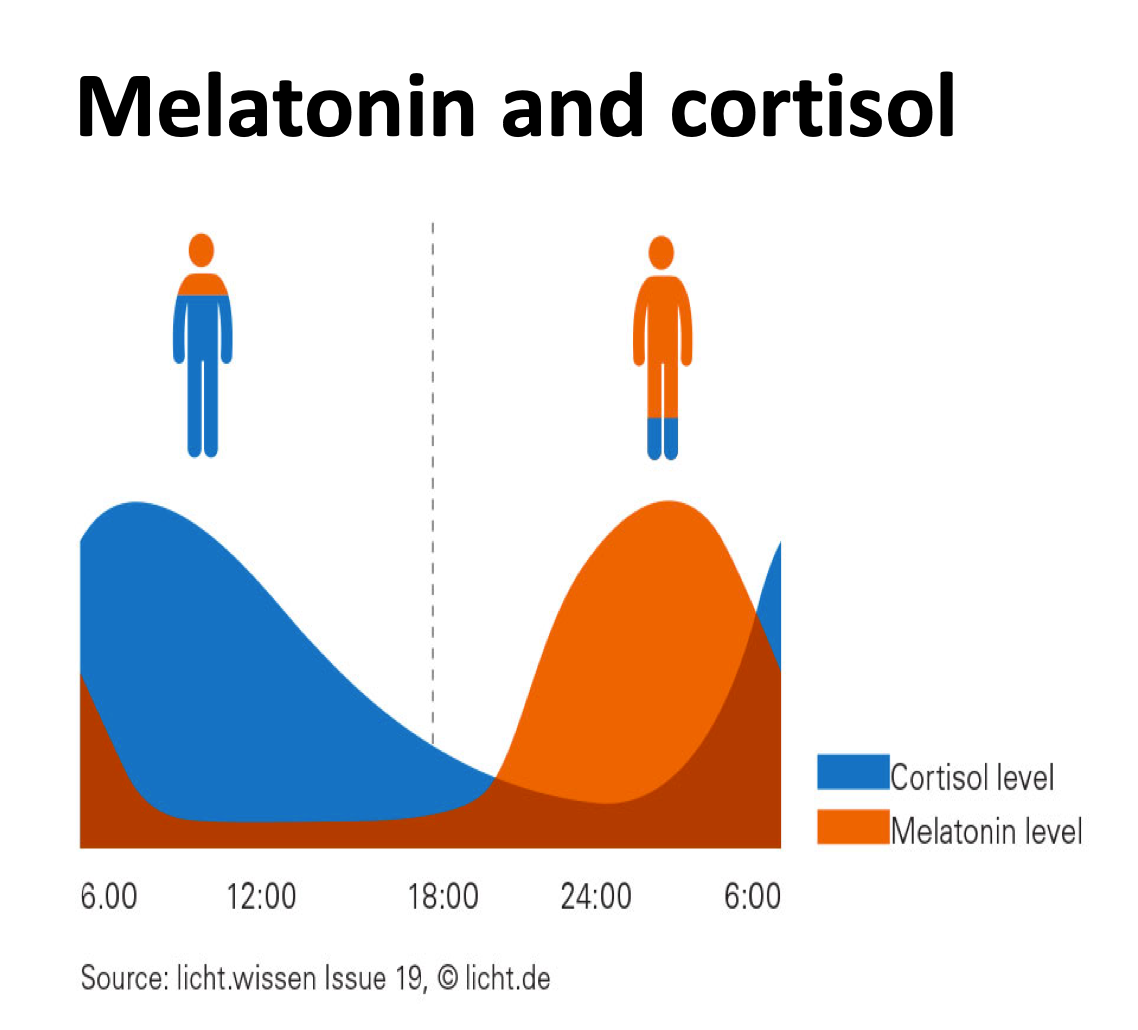 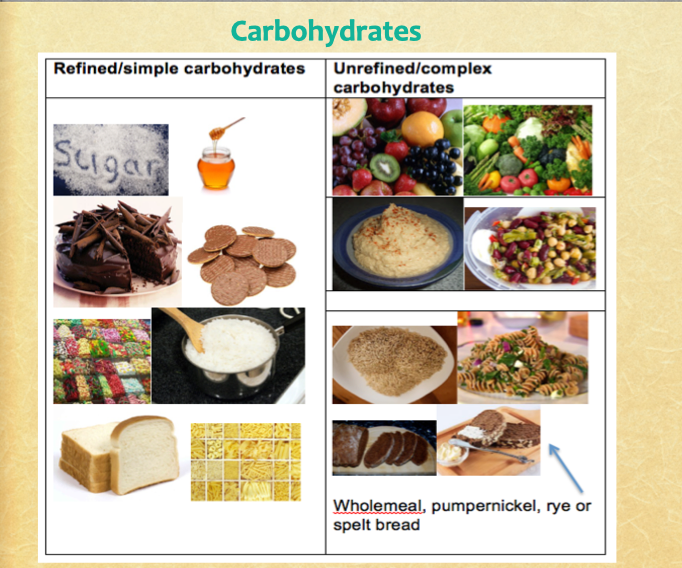 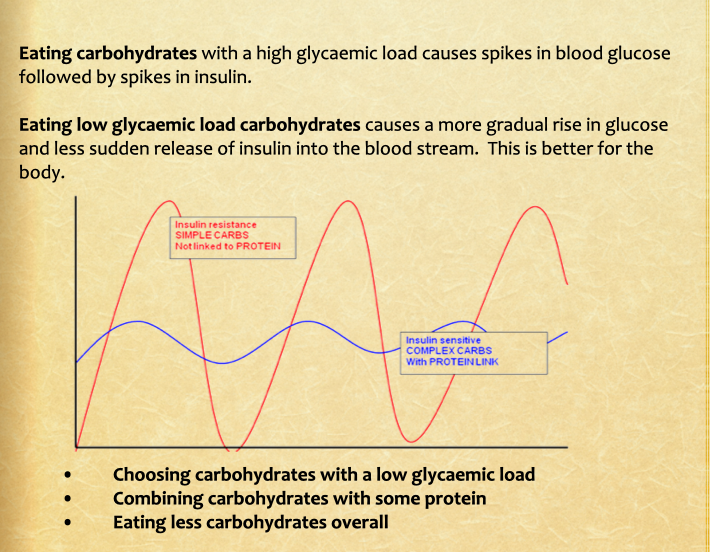 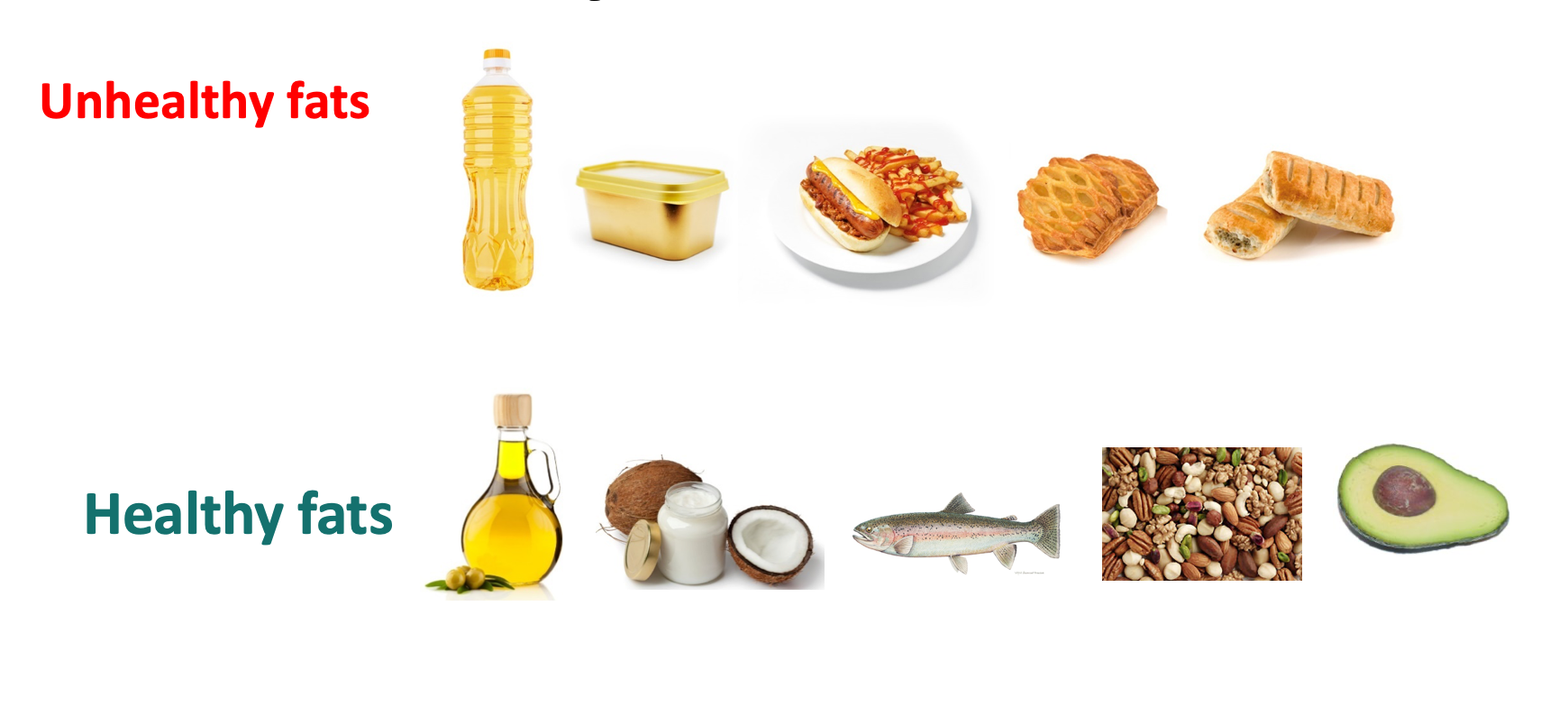 Some foods to prepare and try
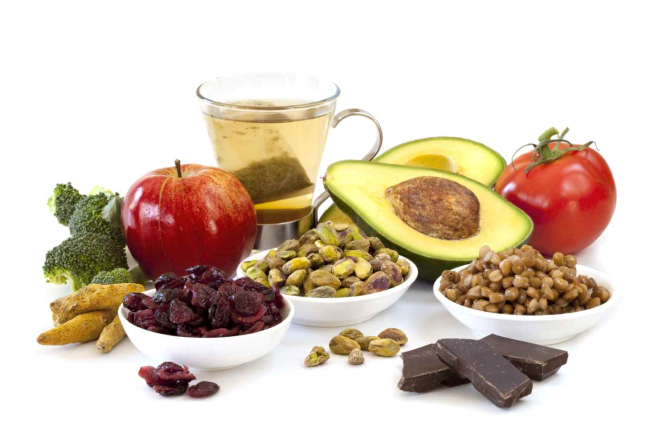 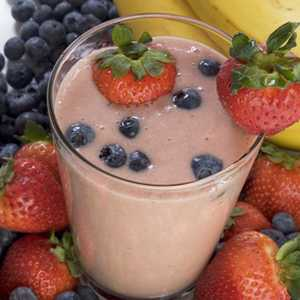 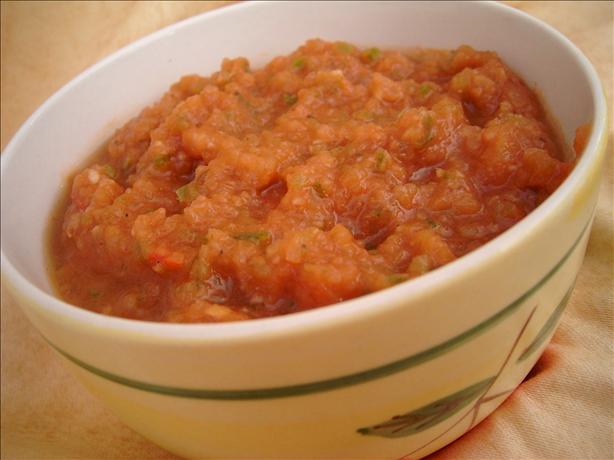 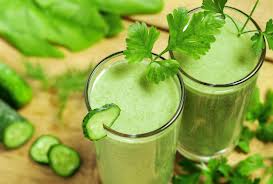 Herbs and Spices
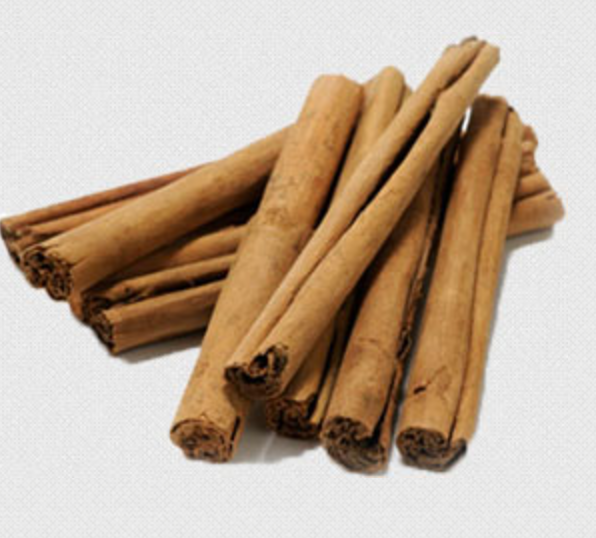 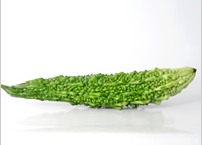 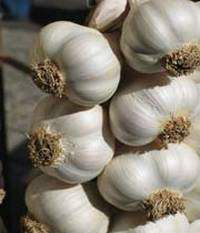 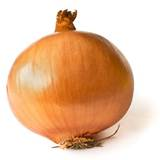 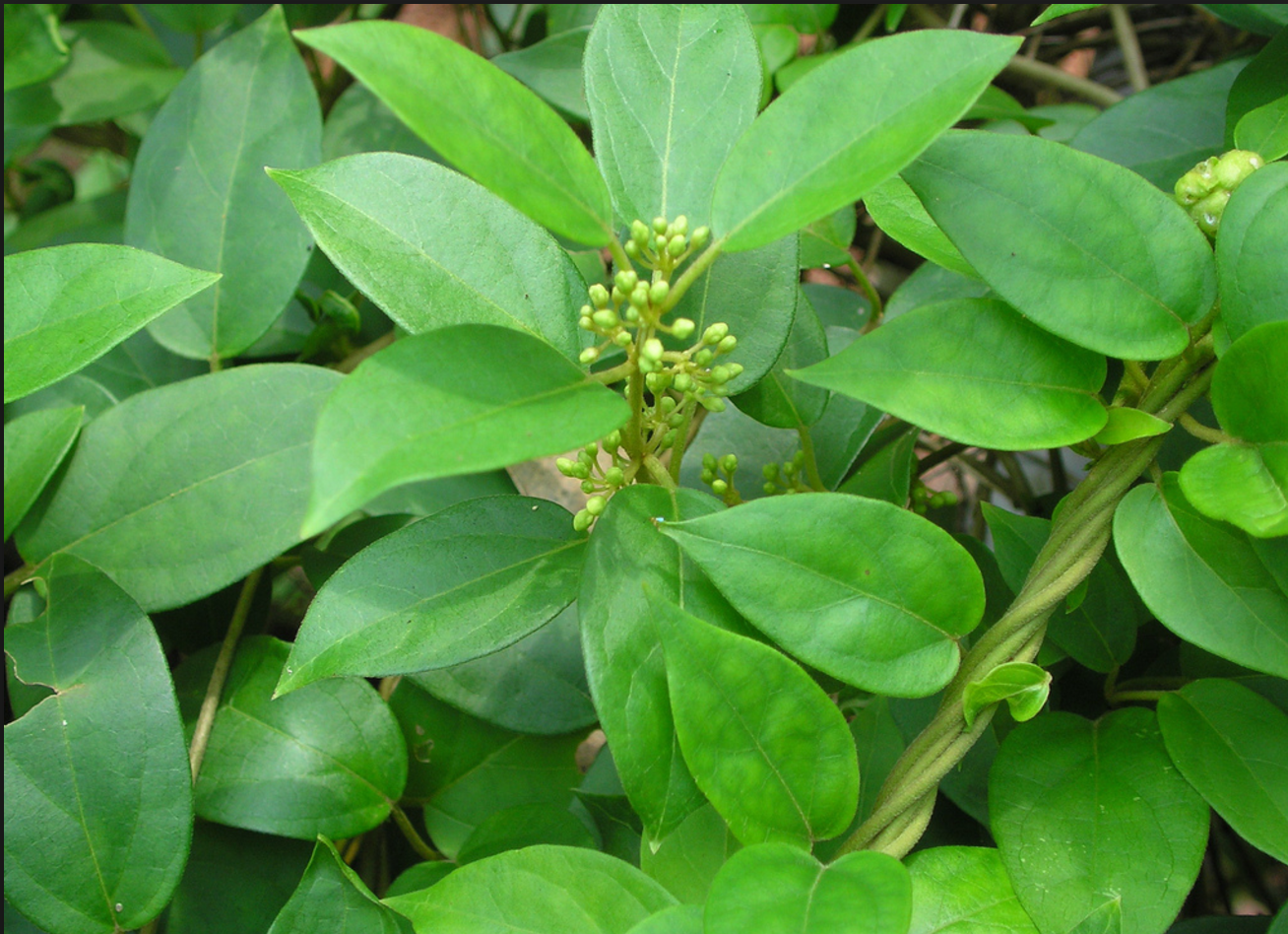 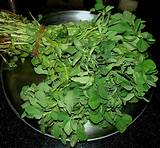 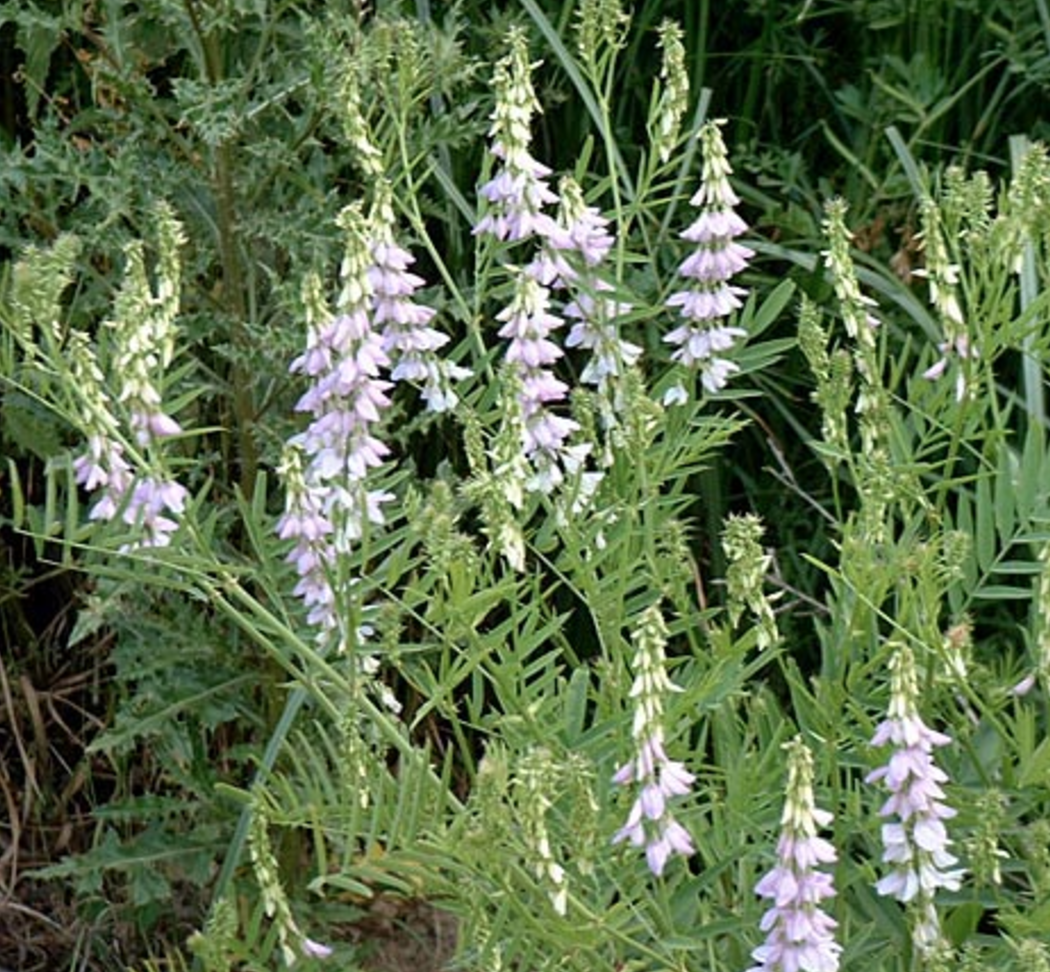 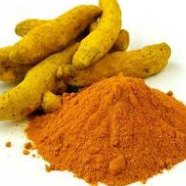 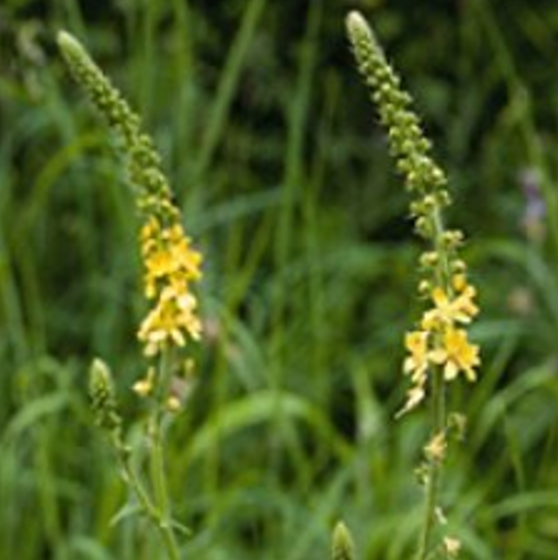 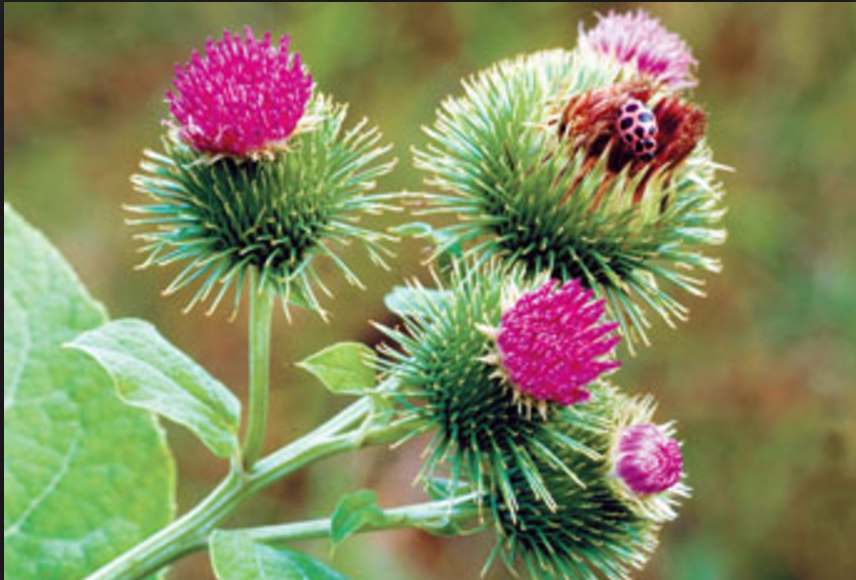 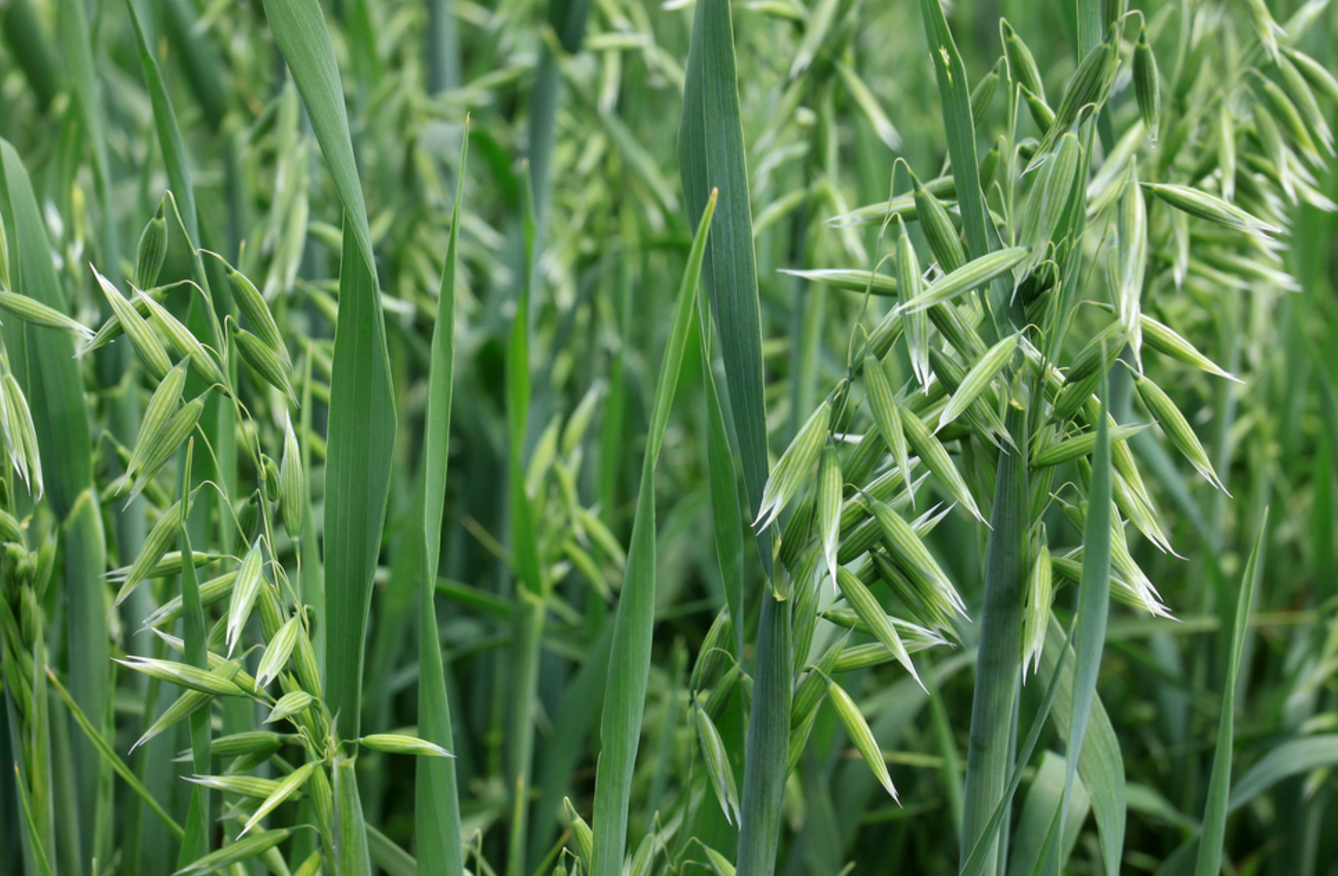 Microbiome
Naturally Fermented foods:  (non-pasteurised)
Populate the gut with beneficial bacteria and support immune function.
 
Organic raw Miso 
Sauerkraut 
Kambucha drink
Kefir 
Organic Probiotic yoghurt
Liver & Kidney Flush 
in the morning on empty stomach
 
1 teasp Cider Vinegar, 
(1 teasp fresh Lime juice) 
¼ teasp Turmeric, 
pinch of chilli pepper 
 
Mix with large glass of warm water (300-400ml)  and drink first thing in the morning 20 mins before breakfast.
How physical activity improves  my blood sugar
Types of exercise
How much exercise?
7 Steps to help you stay motivated
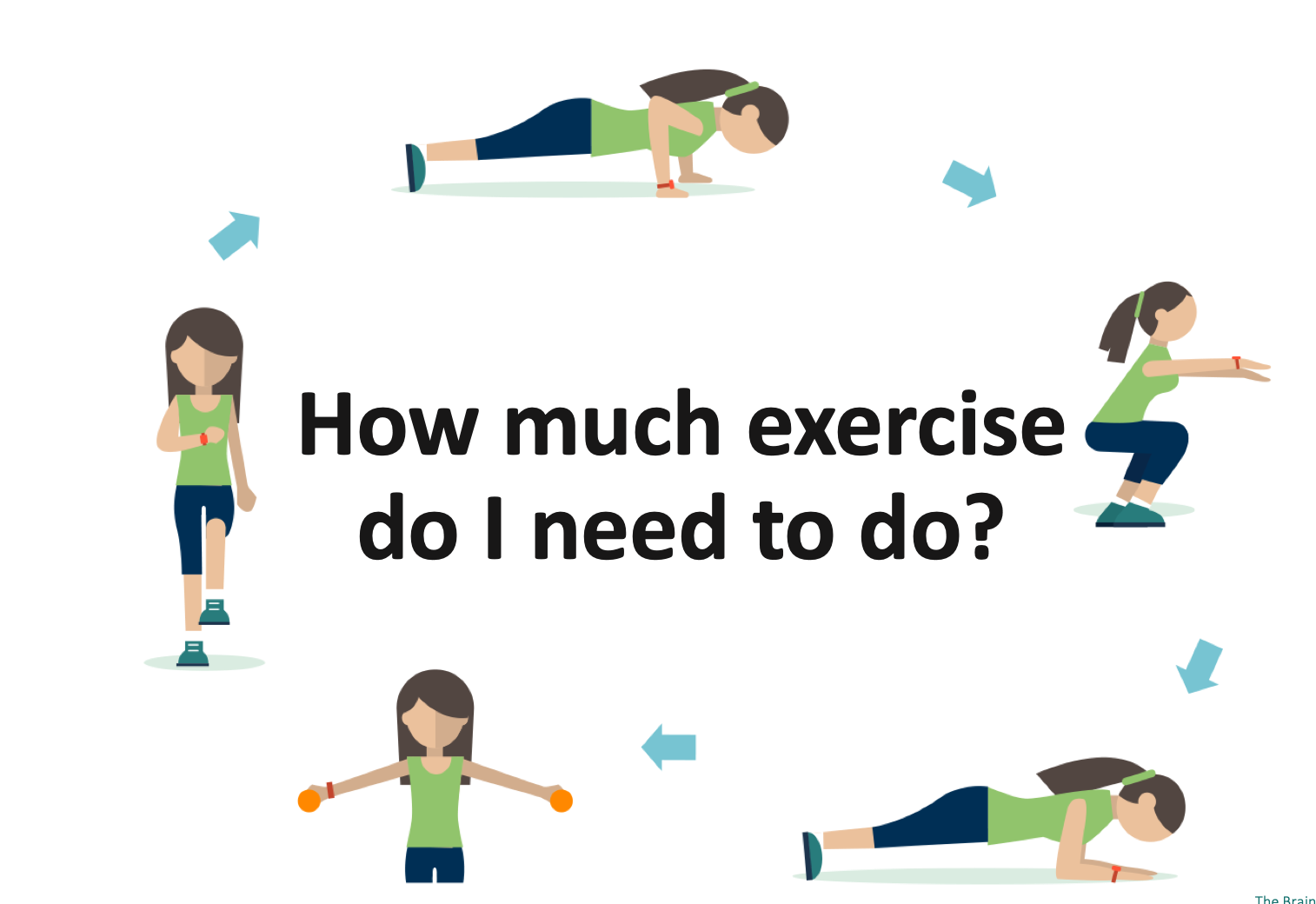 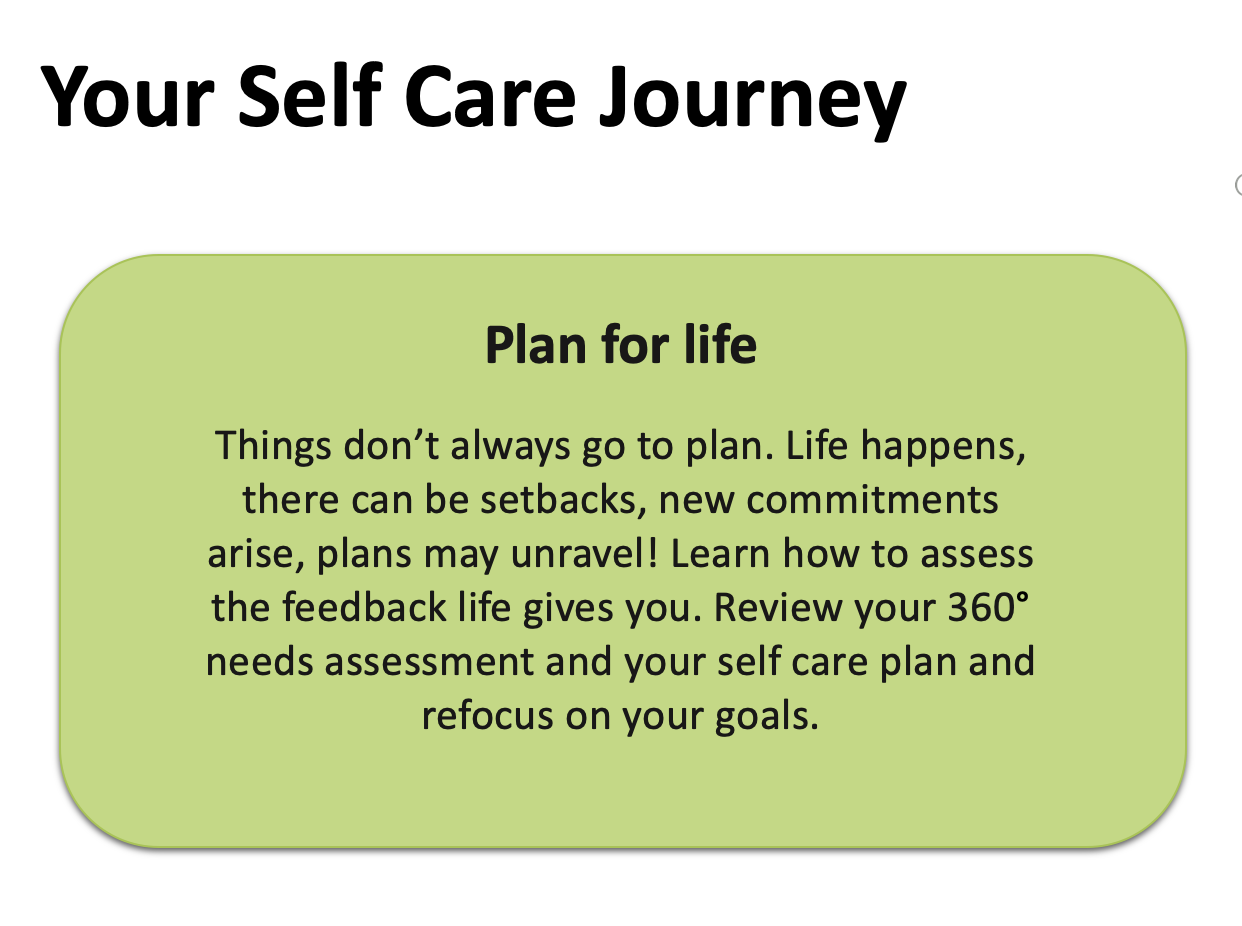 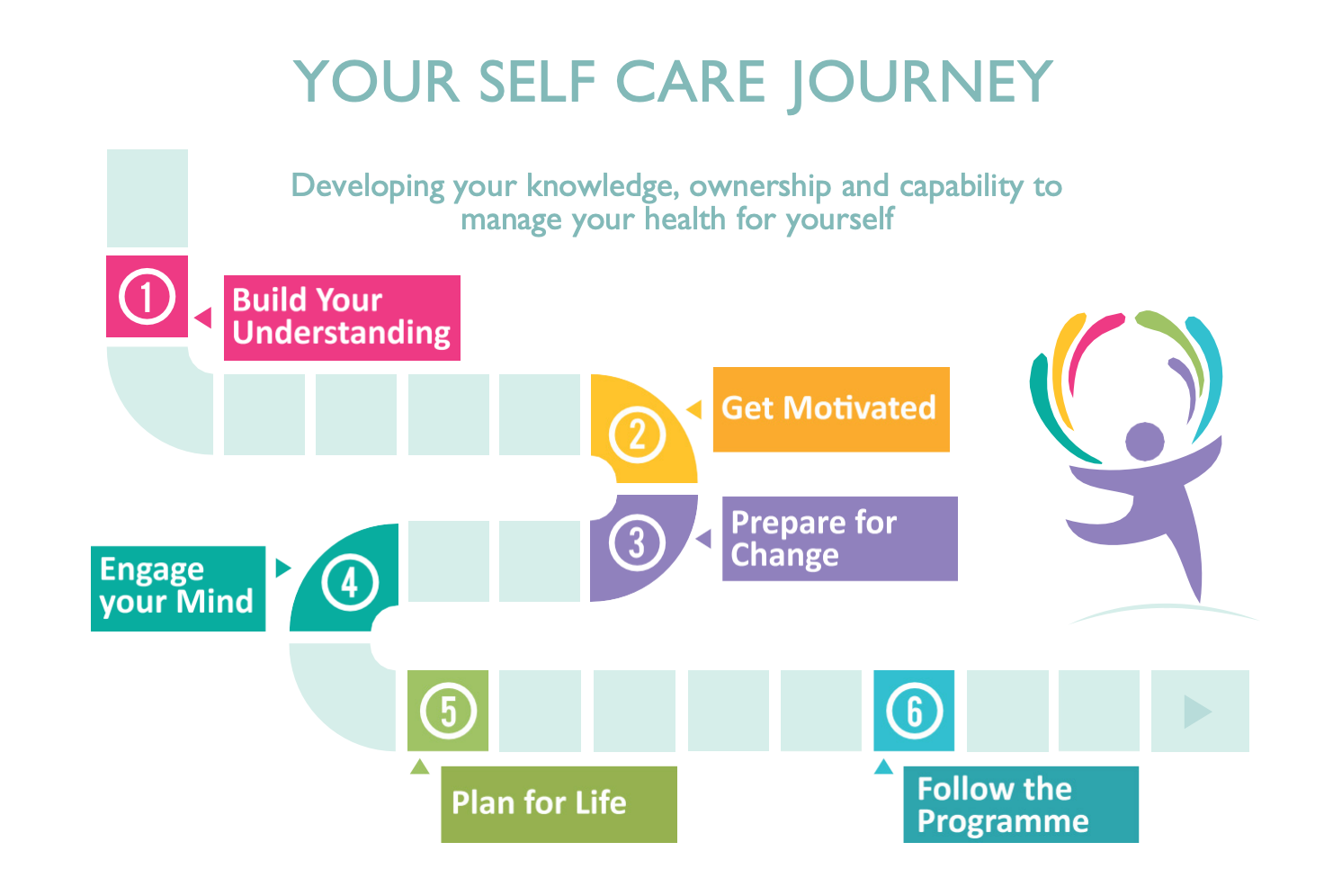 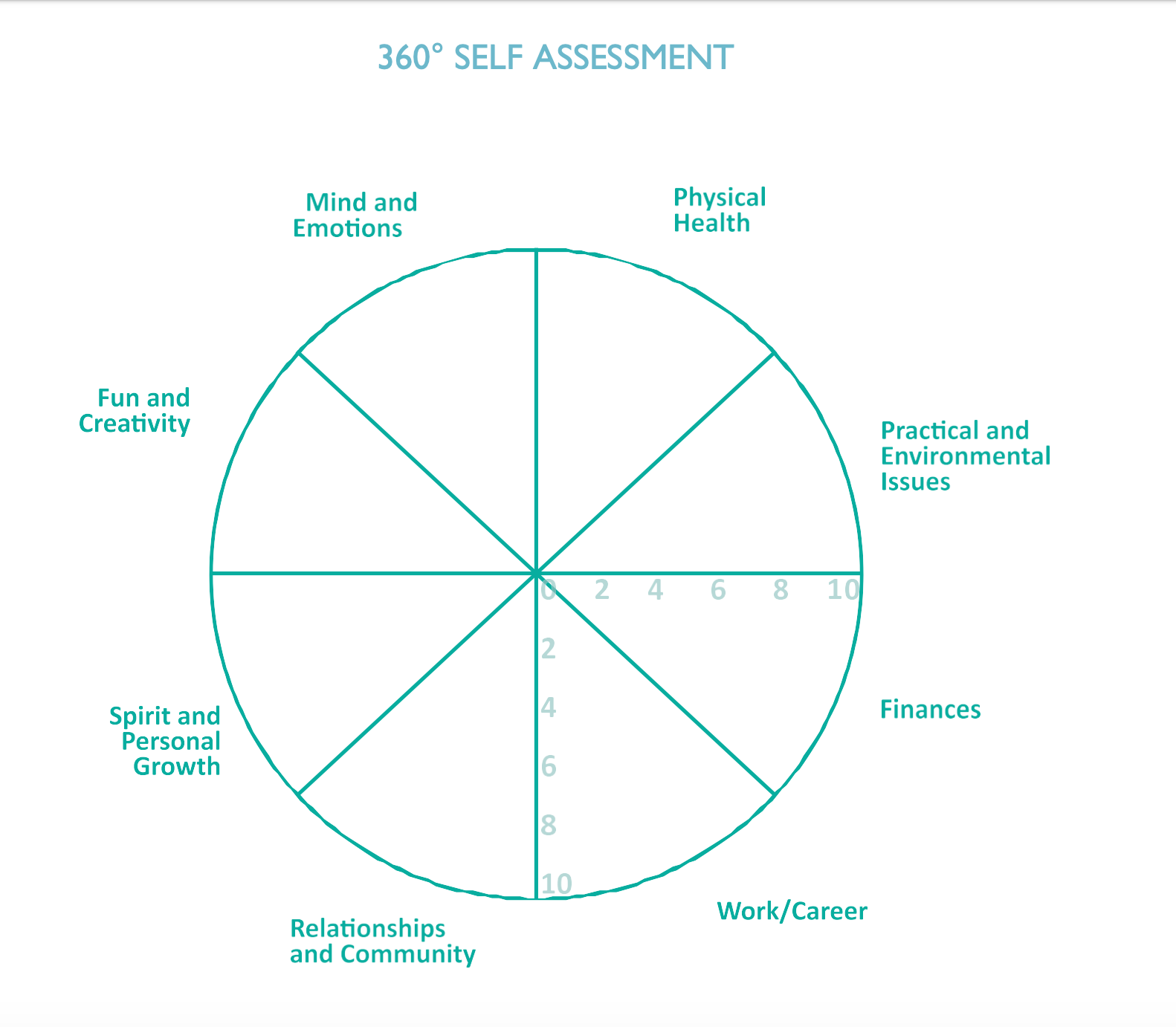 How participants rated sessions overall
It gave me food ideas to try out
Have you changed what you eat
What people said about the sessions
More people need to have this learning
I have learnt lots about alternative food ingredients
I loved the snacks
I learned what oils should not be heated and why.
I will avoid bad fats
My understanding and attitude has changed regarding how I eat, what I eat, doing regular exercise, my sleep patterns
I enjoy the sessions and practising the recipes at home
I now  understand what good & bad carbs  and good & bad oils are 
My favourite learning is learning how many different foods there are which I can use for breakfast, lunch and dinner
I learnt about relaxation
What people said they will definitely change
More exercise
Making smoothies
Limit dairy and refined carbs
Shop differently
Eat as much organic vegetables and fruits as possible
Change what’s in my kitchen cupboards
Follow recipes in the manuals
Avoid bad oils and fats
Increase variety of foods and mix foods in new ways
Make my own healthy snacks
Sleep more
I also want to use herbs to lower my blood sugar
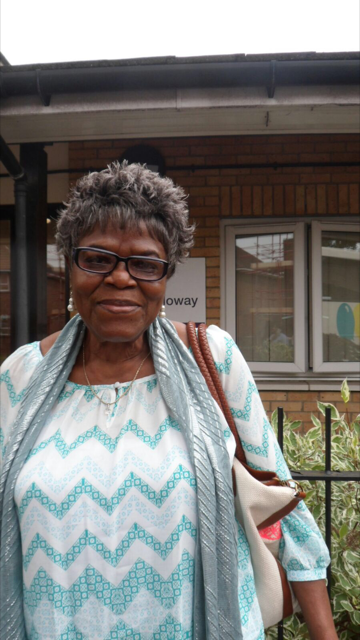 Anna this is S.P.B. who attended your Diabetes Workshop. As a result of this
my last blood test was "my diabetes is now controlled & I'm off medication.